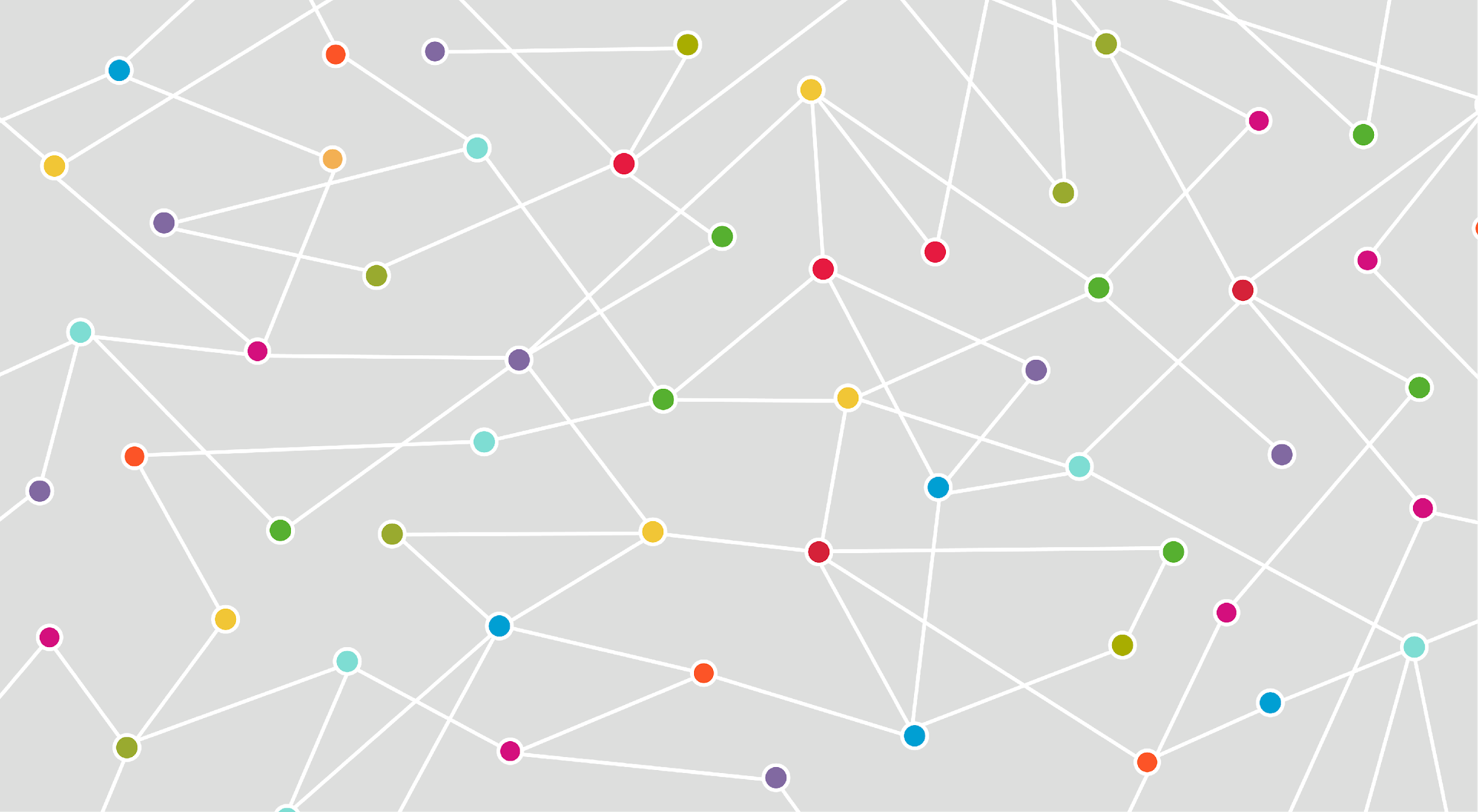 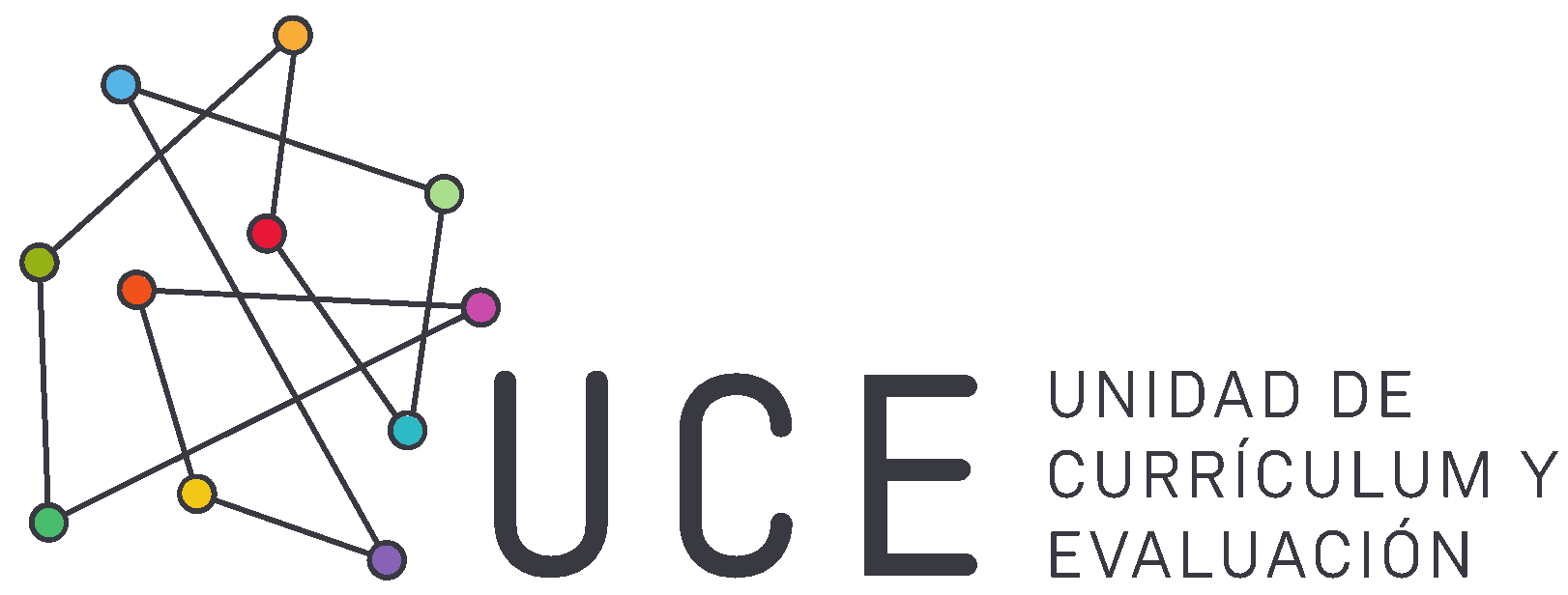 Inecuaciones e intervalos
CLASE 7
Inecuaciones
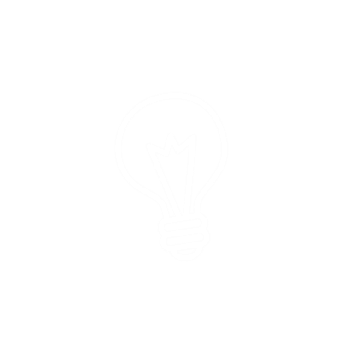 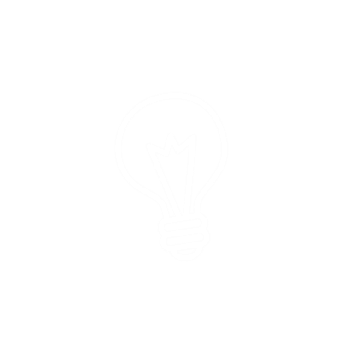 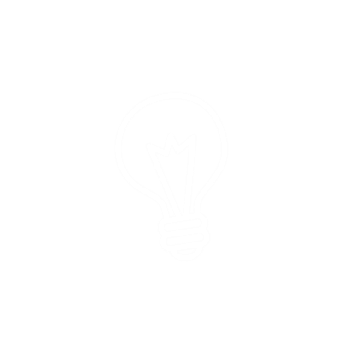 Se llama inecuación a una desigualdad que se satisface para un conjunto de valores de su incógnita.
Para expresar una desigualdad utilizamos los siguientes signos:
 Mayor que
 Menor que
 Mayor o igual que
 Menor o igual que
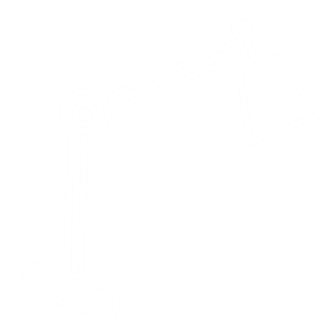 Intervalos
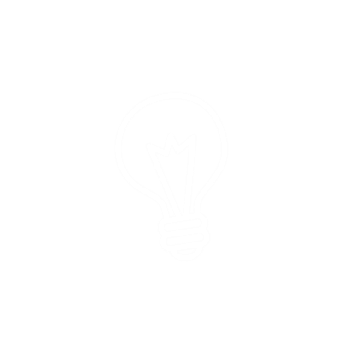 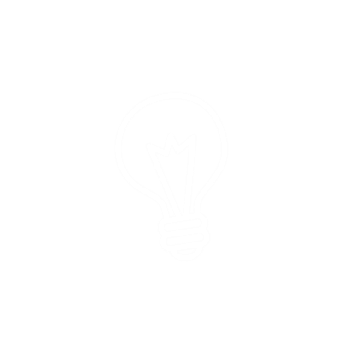 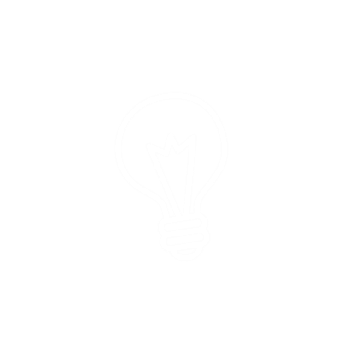 Representamos una desigualdad en la recta numérica utilizando intervalos.
-10
-10
-10
-10
-9
-9
-9
-9
-8
-8
-8
-8
-7
-7
-7
-7
-6
-6
-6
-6
-5
-5
-5
-5
-4
-4
-4
-4
-3
-3
-3
-3
-2
-2
-2
-2
-1
-1
-1
-1
0
0
0
0
1
1
1
1
2
2
2
2
3
3
3
3
4
4
4
4
5
5
5
5
6
6
6
6
7
7
7
7
8
8
8
8
9
9
9
9
10
10
10
10
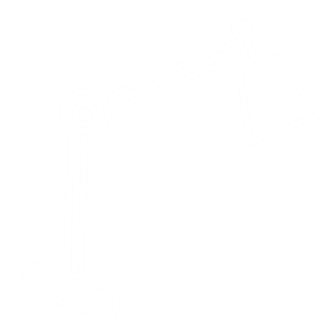 Índice de masa corporal
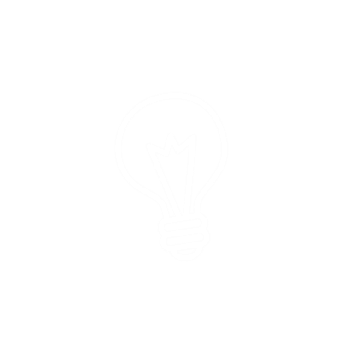 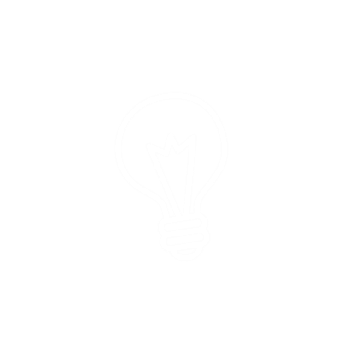 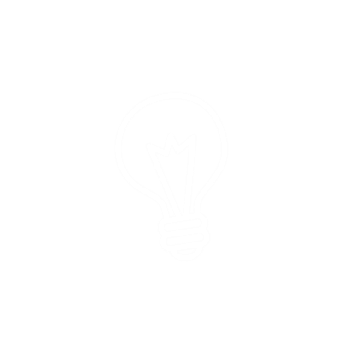 Se llama índice de masa corporal (IMC) a un indicador que relaciona la estatura y la masa corporal de una persona, para determinar si se encuentra bajo su peso, en peso normal, o excedido. Corresponde al cociente entre el peso en kilogramos de la persona por el cuadrado de su estatura, en metros.
Se considera que una persona tiene un peso normal si su IMC es mayor o igual a 18,5, y menor que 25. Si una persona mide 1,7 metros, ¿cómo se representa su peso, si está en un rango normal?
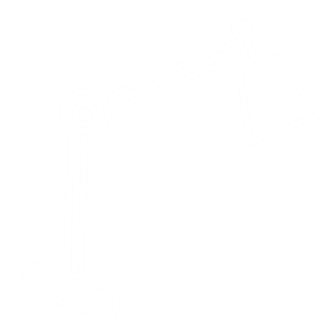 Índice de masa corporal
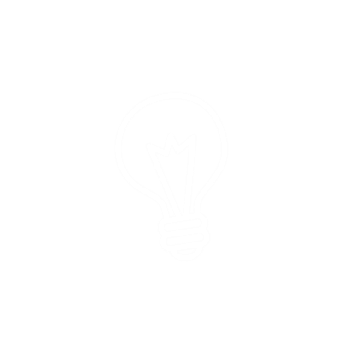 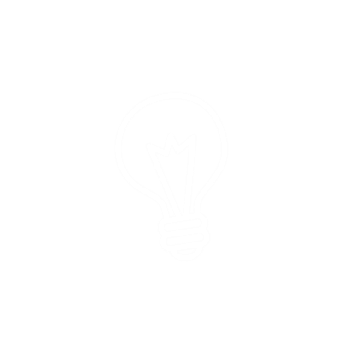 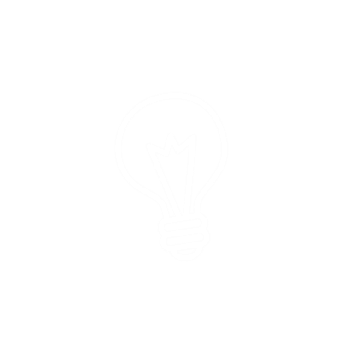 estatura = 1,7 m
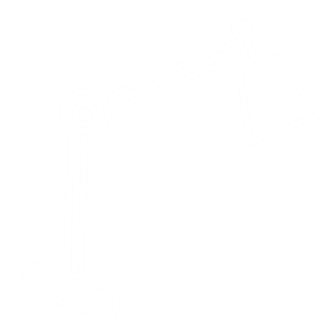 Peso e intervalos
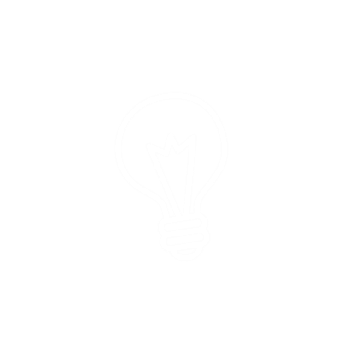 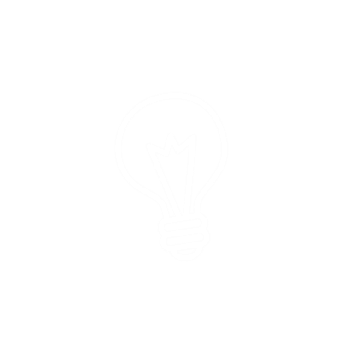 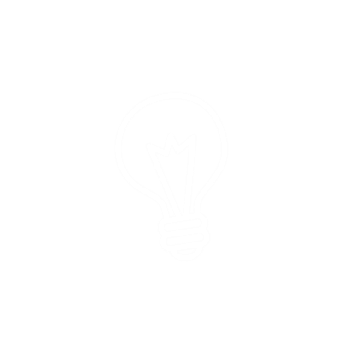 Podemos representar gráficamente las condiciones para el peso.
63
72
74
65
67
70
71
53
62
73
69
55
57
60
61
64
66
52
59
68
54
56
58
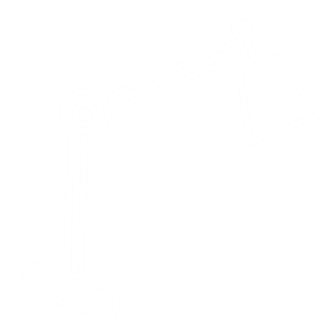 Final
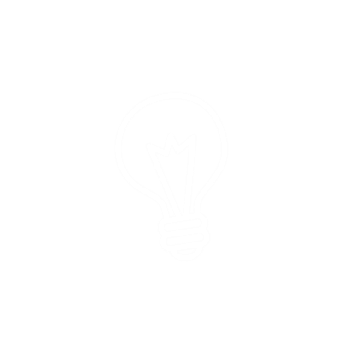 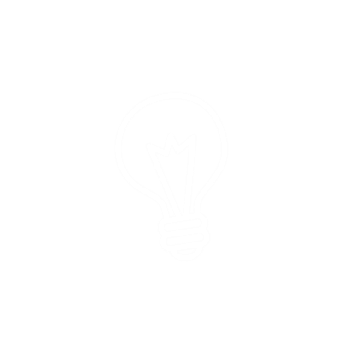 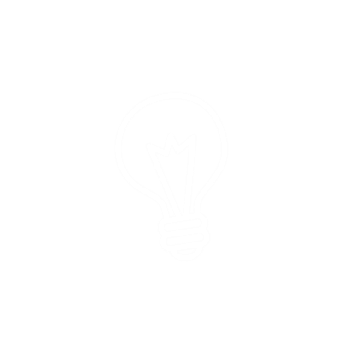 Ahora te toca a ti

Practica lo aprendido, desarrollando la hoja de trabajo de esta clase.
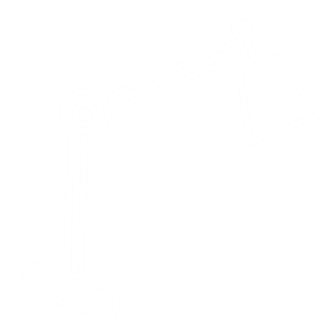